Základy programování (IZP)
Deváté počítačové cvičení
Brno University of Technology, Faculty of Information Technology
Božetěchova 1/2, 612 66 Brno - Královo Pole
Petr Veigend, iveigend@fit.vut.cz, Alena Tesařová, atesarova@fit.vutbr.cz
11. týden
Organizační okénko
Odevzdání druhého projektu
Odevzdávají všichni členové týmu
Porovnávají se výsledky pomocí diff
Každý test bude spouštěný s valgrindem
Obhajoba
IZP cvičení 3
2
Opakování z minulého cvičení
Co je tady špatně?
Vector *vector_ctor(){
	Vector v;
	v->size = 0;
	v->items = NULL;
	return &v;
}
IZP cvičení 3
3
Opakování z minulého cvičení
Co je tady špatně?







v je pouze lokální proměnná alokovaná na zásobníku!
 V momentě ukončení funkce zanikne.
Vector *vector_ctor(){
	Vector v;
	v->size = 0;
	v->items = NULL;
	return &v;
}
IZP cvičení 3
4
Opakování z minulého cvičení
Co je tady špatně?
int vector_add(Vector *vec, int value){
	vec->items = realloc(vec->items, (v->size + 1)*sizeof(int));
	if (vec->items == NULL) {
		return 0;
	}
	vec->items[vec->size] = value;
	vec->size += 1;
	return 1;
}
IZP cvičení 3
5
Opakování z minulého cvičení
Co je tady špatně?







V případě, že by items obsahovalo nějaké položky, tak ztratíme na ně ukazatel (bude NULL) a nebude možné položky uvolnit pomocí free -> memory leak!
int vector_add(Vector *vec, int value){
	vec->items = realloc(vec->items, (v->size+1)*sizeof(int));
	if (vec->items == NULL) {
		return 0;
	}
	vec->items[vec->size] = value;
	vec->size += 1;
	return 1;
}
IZP cvičení 3
6
Opakování z minulého cvičení
Hledali jste někdo chyby, co pro vás byly nachystané na wiki?







Double free způsobuje nedefinované chování!! 
Může poškodit správu paměti a způsobit poškození stávajících bloků paměti nebo selhání budoucích alokacím paměti.
// Initial string content
const char *str_init = "Hello World!";

void main(){
	char *str = (char *) malloc(strlen(str_init)+1);
	strcpy(str, str_init);
	printf("%s\n", str);
 	free(str);
	free(str); // double free !
}
IZP cvičení 3
7
Náplň cvičení
ovládat základní metody vyhledávání a řazení
vyjádřit řešení problémů pomocí rekurze
IZP cvičení 9
8
Algoritmus Selection Sort
Pole je rozděleno na seřazenou část a neseřazenou část

V neseřazené části se nalezne minimum avymění se s prvkem bezprostředně následujícím za seřazenou částí a tento prvek se do ní zahrne

Na začátku má seřazená část délku nula, na konci má délku pole
IZP cvičení 9
9
Algoritmus Selection sort – příklad
Neseřazená část
Seřazená část
Nejmenší prvek
IZP cvičení 9
10
Hledání chyb pomocí nástroje valgrind
Stáhněte si soubor array.c na wiki
Postupujte podle wiki
IZP cvičení 9
11
Rekurze
Implementujte program pro výpočet Fibbonaciho čísel (kostra na wiki)
Algoritmus v komentáři zdrojového kódu
Zjistěte, kolikrát byla funkce volána (výjimečně můžete použít globální proměnnou)
Pokuste se zrychlit výpočet s použitím globálního pole již vypočítaných výsledků
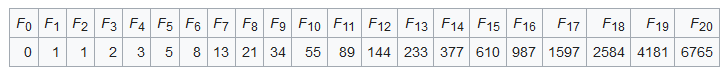 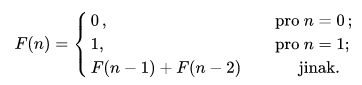 IZP cvičení 9
12
Úkol – binární vyhledávání (pole je seřazené)
IZP cvičení 9
13
Úkol – binární vyhledávání (hint)
- Implementujte rekurzivní a nerekurzivní variantu
int binary_search_recursive(int items[], int leftIndex, int rightIndex, int value){
	if (rightIndex < leftIndex){
		return -1;
	}
	// middleIndex = ??	
	…
}
int binary_search(int items[], int value, int length){
	// leftIndex = ??
	// rightIndex = ??
	// middle = ??
	while(..){
		…
	}
}
IZP cvičení 9
14
Děkuji za pozornost